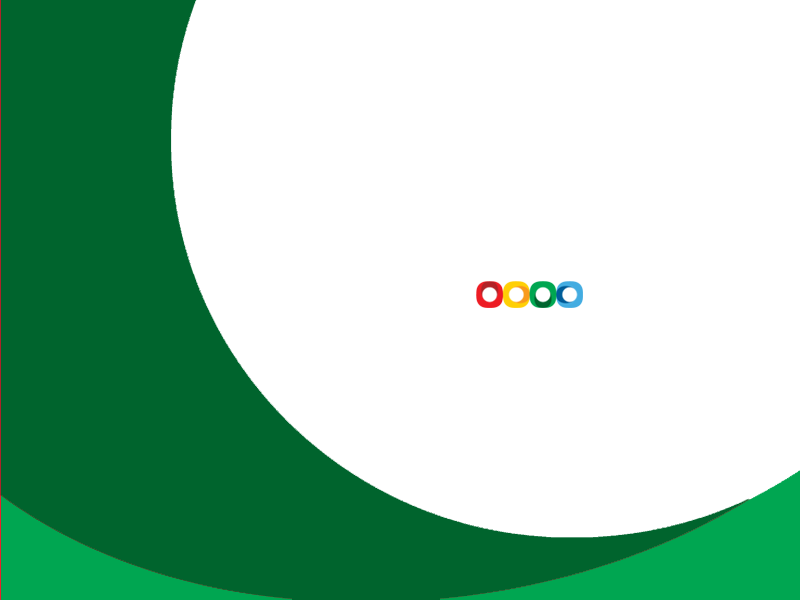 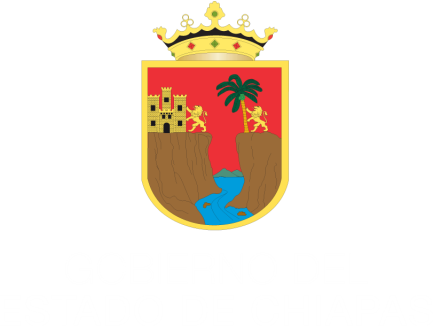 Consejo de Armonización Contable del Estado de Chiapas (CACE)




3ª. Reunión

Tuxtla Gutiérrez, Chiapas 
Viernes 25 de noviembre
2016
Orden del Día
Bienvenida
Lista de asistencia y verificación de Quórum Legal.
Aprobación del Orden del Día.
Seguimiento a los acuerdos de la reunión anterior del CACE, realizada en el mes de junio del ejercicio 2016.
           4.1. Publicación del Decreto de Creación del CACE y presentación del Estatuto.
           4.2. Incumplimiento en la implementación de las normas emitidas por el CONAC. 
           4.3. Informe del avance de las Evaluaciones del Desempeño.
           4.4. Índice de la Calidad de la Información de los recursos federales SFU.
           4.5. Informe del avance del registro patrimonial.
Ley de Disciplina Financiera de las Entidades Federativas y los Municipios; así como los Criterios para la elaboración y presentación homogénea de la información financiera.
Informe del Proceso de Adopción e Implementación de la Armonización Contable.
         6.1. Publicaciones del CONAC.
            6.2. Cumplimiento en la difusión de la información financiera.
            6.3. Resultados de la ASOFIS
            6.4. Avances de los sistemas, para adoptar e implementar la armonización contable.
            6.5. Avances de la armonización contable en los municipios.
            6.6. Avances en el cumplimiento de las Obligaciones de la Ley General de Transparencia.
Asuntos Generales.
Acuerdos.
Firma del acta de la 3ª. Reunión del CACE.
4. Seguimiento a los acuerdos de la reunión anterior del CACE, realizada en el mes de junio del ejercicio 2016.
4. Seguimiento a los acuerdos de la reunión anterior del CACE, realizada en el mes de junio del ejercicio 2016.
4.1. Publicación del Decreto de Creación del CACE y presentación del Estatuto.
Publicar en el Periódico Oficial el Decreto de Creación del CACE.
Con fecha 09 de agosto del año en curso, a través del Oficio SH/SUBE/DGPCP/DCG/0667/16, se solicitó a la Procuraduría Fiscal la Publicación.
Al día de hoy aun no se tiene el Periódico Oficial
Presentar en la tercera reunión del CACE, el proyecto del Estatuto.
Con fecha 28 de octubre del 2016 se dio a conocer la Propuesta del Estatuto.
El Estatuto ya esta integrado con los comentarios de los Consejeros, mismo que establece entre otros puntos los siguientes:
Participación de 16 ayuntamientos (8 como consejeros, y 8 como invitados).
Establece grupos de trabajo
Entra en vigencia al día siguiente de su publicación en el Periódico Oficial.
4. Seguimiento a los acuerdos de la reunión anterior del CACE, realizada en el mes de junio del ejercicio 2016.
4.2. Incumplimiento en la implementación de las normas emitidas por el CONAC.
Relativas a:
TÍTULO CUARTO. De la Información Financiera Gubernamental y la Cuenta Pública 
TÍTULO QUINTO. De la Transparencia y Difusión de la Información Financiera
La LGCG establece que los entes públicos, presenten y cumplan en su totalidad con la Información Financiera y con las 16 normas:
16 normas
El Estado a más tardar el 31 de diciembre de 2013 
Los Municipios a más tardar el 31 de diciembre del 2014 y

Los municipios que por su condición de su tamaño poblacional, infraestructura y si su nivel de desarrollo institucional bajo, y previa solicitud del mismo podrá ser hasta el 31 de diciembre del 2015.
4. Seguimiento a los acuerdos de la reunión anterior del CACE, realizada en el mes de junio del ejercicio 2016.
4.3. Informe del Avance de las Evaluaciones de Desempeño
2013
Observados por la ASF:
Los 8 fondos del Ramo 33; y otros por convenios y subsidios.
Con PRAS, emitido por la Secretaría de la Función Pública Estatal
Fondo de Aportaciones Múltiples
FAIS-FISE
FAFEF
2015: Se realizó la evaluación del FASSA y del FONE 2014

2016: Se esta realizando la evaluación del FONE 2015.
2014
Observados por la ASF:
Los 8 fondos del ramo 33; y otros por convenios y subsidios.
Con PRAS, emitido por la Secretaría de la Función Pública Estatal:
Subsidio para las entidades federativas para el fortalecimiento de las instituciones de Seguridad Pública en materia de mando policial
FAM
2015
Observados por la ASF:
Los 8 fondos del ramo 33; y otros por convenios y subsidios.
Fondos ministrados al Estado por la Federación:
2015, 82 programas-fondos.
2016, al tercer trimestre 63 programas-fondos
4. Seguimiento a los acuerdos de la reunión anterior del CACE, realizada en el mes de junio del ejercicio 2016.
4.3. Informe del Avance de las Evaluaciones de Desempeño
Acciones para que los recursos federales del ejercicio 2016, sean evaluados:

Integración y divulgación del Plan de Acción de mediano o largo plazo, a cargo del Consejo de Investigación y Evaluación de la Política Social del Estado (CIEPSE), enfocado a los 8 fondos del ramo 33, los convenios y subsidios del ejercicio 2016.

Solicitar a la Secretaría de la Función Pública (SFP) y al Órgano de Fiscalización Superior del Congreso del Estado (OFSCE), den seguimiento en el ámbito de su competencia el cumplimiento del Plan de Acción, implementado por el CIEPSE. 

El OFSCE deberá establecer coordinación con los ayuntamientos municipales, para que éstos efectúen las evaluaciones del desempeño.
4. Seguimiento a los acuerdos de la reunión anterior del CACE, realizada en el mes de junio del ejercicio 2016.
4.4. Índice de Calidad de Información de Recursos Federales 2016. SFU
Requerimientos  de cada Módulo
Informar a nivel de partida genérica el avances financiero de cada PP

14 PP con información en cero
16 PP con información incorrecta
Informar avances físicos y financieros de los proyectos de inversión.

927 proyectos no validados
Informar los avances de los indicadores del Ramo 33

3 indicadores incorrectos
4. Seguimiento a los acuerdos de la reunión anterior del CACE, realizada en el mes de junio del ejercicio 2016.
4.4. Índice de Calidad de Información de Recursos Federales 2016. SFU
Congreso de la Unión exhorta a transparentar la información
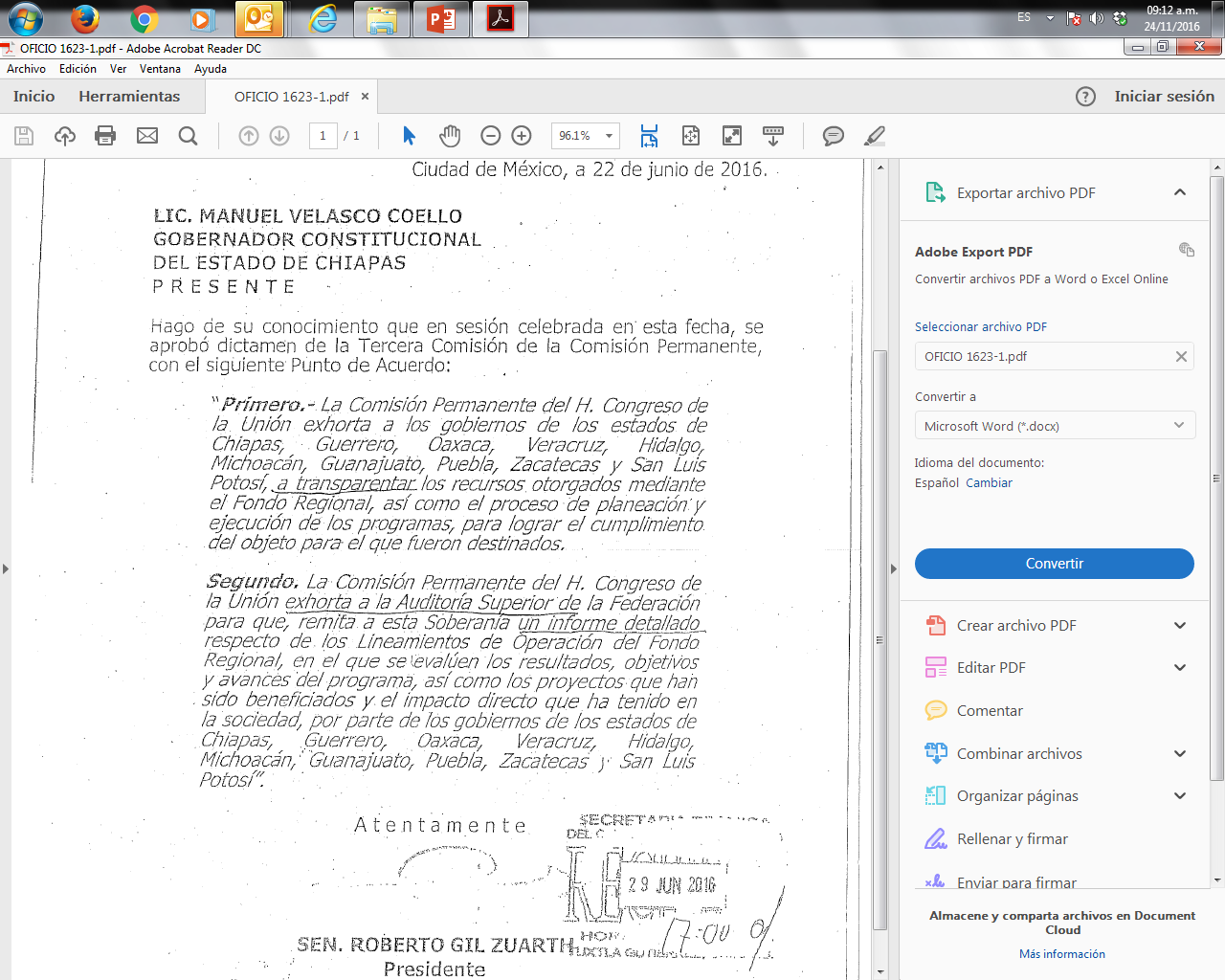 Se envió oficio: 


Secretaría de Obra Pública y Comunicaciones
Comisión de Caminos e Infraestructura Hidráulica
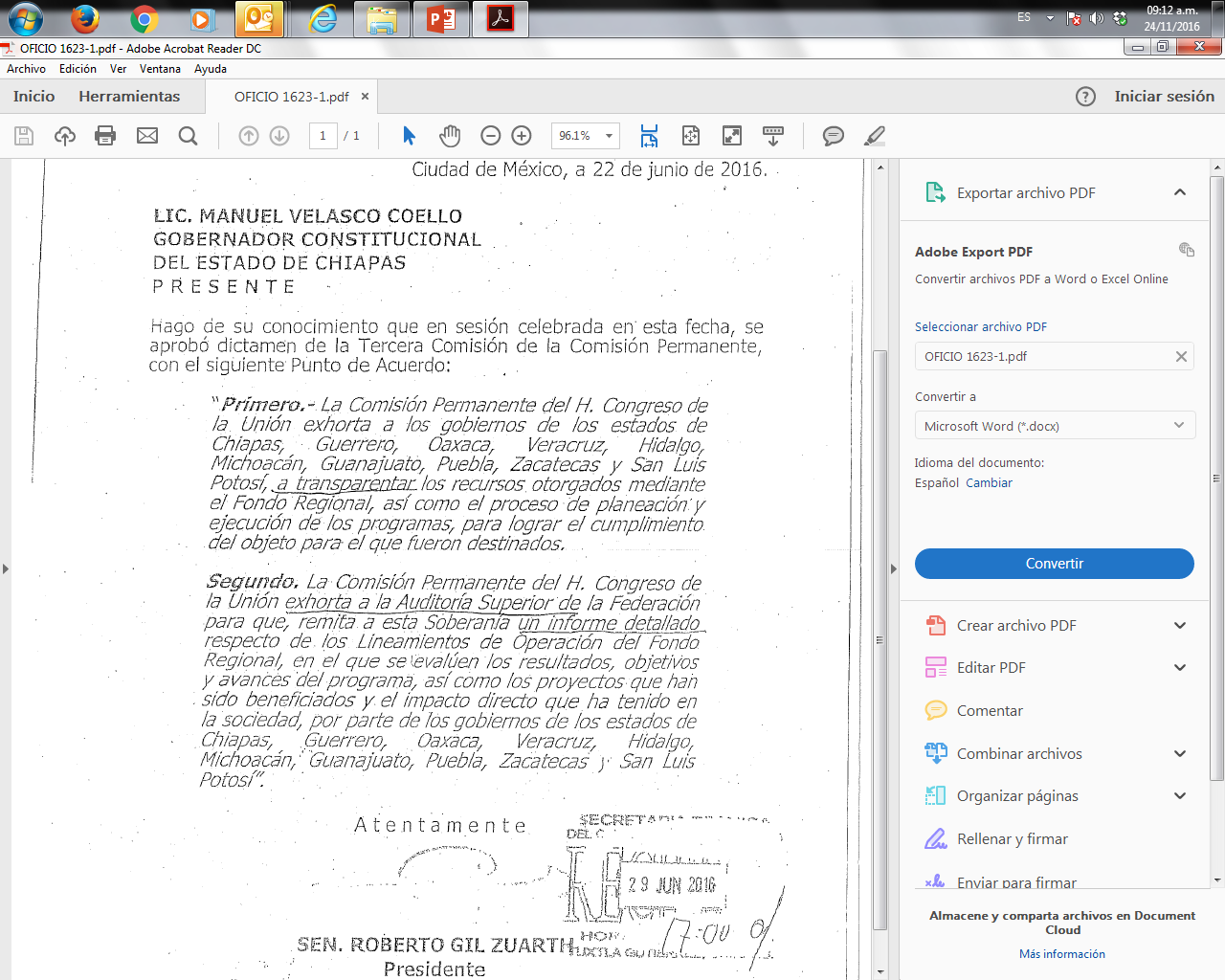 4. Seguimiento a los acuerdos de la reunión anterior del CACE, realizada en el mes de junio del ejercicio 2016.
4.4. Índice de Calidad de Información de Recursos Federales 2016. SFU
Acciones para resolver las debilidades en el Informe de Calidad de Información:

Exhortar a los organismos públicos, para que en el cuarto trimestre corrijan las debilidades, a más tardar el 15 de enero del 2017.

Otorgar la capacitación y asesoría que sea necesaria, para que capturen la información en el SFU de manera correcta.

Proporcionar los criterios para el registro de la información en el SFU

Establecer coordinación con la Secretaría de la Función Pública y con el Órgano de Fiscalización Superior del Congreso del Estado (OFSCE), para que los organismos públicos y los municipios corrijan dichas debilidades.
El 09 de diciembre del 2016 y 09 de enero del 2017, celebrar reuniones para determinar de manera conjunta las acciones a seguir para que en el 4º trimestre cumplan con la obligación.
4. Seguimiento a los acuerdos de la reunión anterior del CACE, realizada en el mes de junio del ejercicio 2016.
4.5. Informe del avance del registro patrimonial
PARTICIPA LA SECRETARÍA  DE LA FUNCIÓN PÚBLICA
5. Ley de Disciplina Financiera de las Entidades Federativas y los Municipios (LDF); así como los Criterios para la elaboración y presentación homogénea de la información financiera
5. LDF; así como los Criterios para la elaboración y presentación homogénea de la información financiera.
Aspectos importantes de la LDF:
Los Obligados:

Cada ente público
La Iniciativa de la Ley de Ingresos y el Proyecto de Presupuesto de Egresos, incluirán lo siguiente:

Objetivos Anuales, Estrategias y Metas
Proyecciones de las finanzas Públicas, 5 años (2017-2022)
Riesgos relevantes de las finanzas públicas
Resultados de las Finanzas Públicas, 5 años (2011-2016)
Estudio actuarial
5. LDF; así como los Criterios para la elaboración y presentación homogénea de la información financiera.
Aspectos importantes de la LDF:
Toda propuesta de aumento o creación de gasto del presupuesto de egresos, deberá acompañarse con la correspondiente iniciativa de ingresos o compensarse con reducciones en otras provisiones de gasto.

No procederá pago que no este comprendido en el presupuesto de egresos.

Revelar en la cuenta pública y en los informes que periódicamente se entregue al congreso, la fuente de ingresos con la que se haya pagado el nuevo gasto

El capítulo 1000 servicios personales, comparado con el aprobado en el año inmediato anterior, tendrá como límite, una tasa de crecimiento equivalente al valor que resulte menor entre:

El 3% de crecimiento real, y 
El crecimiento real del Produto Interno Bruto

En el proyecto de presupuesto de egresos se deberá presentar en una sección específica las remuneraciones de los servicios personales, desglosando las percepciones ordinarias y extraordinarias
5. LDF; así como los Criterios para la elaboración y presentación homogénea de la información financiera.
Aspectos importantes de la LDF:
Solo podrán comprometer recursos con cargo al presupuesto autorizado, contando previamente con la suficiencia presupuestaria, identificando la fuente de ingresos.

Solo procederá hacer pagos con base en el presupuesto autorizado, y por los conceptos efectivamente devengados, siempre que se hubieren registrado y contabilizado debida y oportunamente.

El monto de los servicios personales aprobada en el presupuesto, no podrá incrementarse durante el ejercicio. 

Los recursos federales que al 31 de diciembre del ejercicio fiscal inmediato anterior, no hayan sido devengadas por sus entes públicos, deberán reintegrarse a más tardar el 15 de enero de cada año.

Los recursos federales que, al 31 de diciembre del ejercicio fiscal inmediato anterior se hayan comprometido y aquéllas devengadas pero que no hayan sido pagadas, deberán:

Cumplir los pagos respectivos a más tardar durante el primer trimestres del ejercicio fiscal siguiente, o conforme al calendario de ejecución establecido en el convenio.
Cumplido el plazo, deberán reintegrarse a más tardar dentro de los 15 días naturales siguientes. 
Los reintegros deberán incluir los rendimientos financieros generados
5. LDF; así como los Criterios para la elaboración y presentación homogénea de la información financiera.
Los numerales 1 al 9 y el 15, entran en vigencia para el 4º trimestre de 2016. Circular No.: SH/SUBE/DGPCP/0016/2016 del 10 de noviembre de 2016

Los numerales 10 al 14 entran en vigencia en el 2017
6. Informe del Proceso de Adopción e Implementación de la Armonización Contable
6. Informe del Proceso de Adopción e Implementación de la 
    Armonización Contable
6.1. Publicaciones del CONAC
CONAC
CHIAPAS
http://www.haciendachiapas.gob.mx/informacion-interes/armonizacion-contable/armonizacion-cont.asp
http://www.conac.gob.mx/es/CONAC/Normatividad_Vigente
Chiapas da seguimiento el cumplimiento de 79 normas emitidas por el CONAC, además de la LGCG.
6. Informe del Proceso de Adopción e Implementación de la 
    Armonización Contable
6.2. Cumplimiento de la Difusión de la Información financiera
Tercer Trimestre del 2016
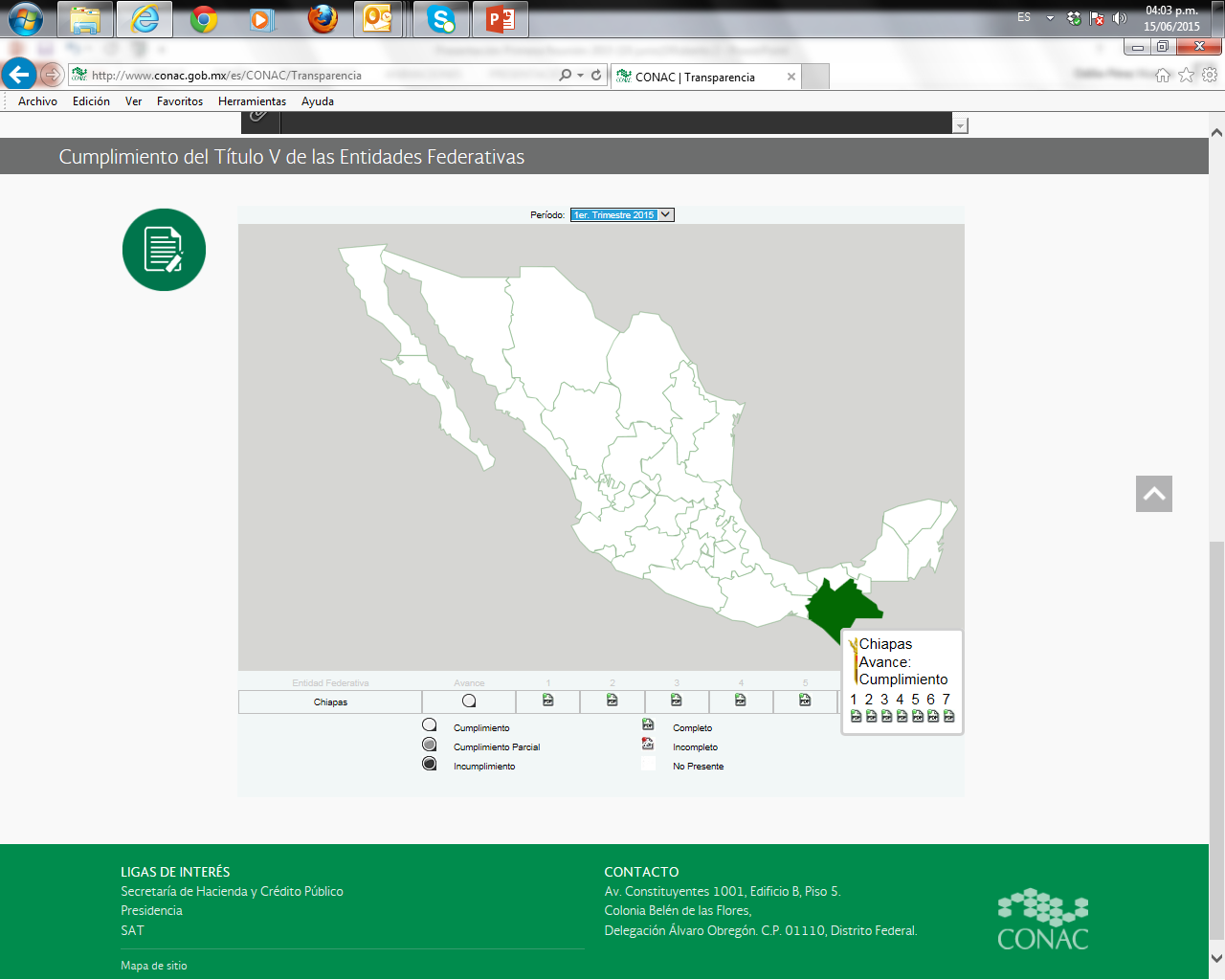 Información Consolidada
Ayudas y Subsidios (4000)
Recursos Federales por Orden de Gobierno.
Fondos de Ayuda para la Seguridad Pública
Aportaciones Federales en Materia de Salud (FASSA)
Obligaciones Pagadas o Garantizadas con Fondos Federales (Deuda)
Ejercicio y Destino del Gasto Federalizado y Reintegros
Aportaciones para Educación Tecnológica y de Adultos (FAETA)
COMPLETO
CONAC:
http://www.conac.gob.mx/es/CONAC/Transparencia
Secretaría de Hacienda:
http://www.haciendachiapas.gob.mx/rendicion-ctas/informe-finanzas-pub/informacion-financiera-EP.asp
6. Informe del Proceso de Adopción e Implementación de la 
    Armonización Contable
6.2. Cumplimiento de la Difusión de la Información financiera
Información Individual
INCOMPLETA
Tercer Trimestre del 2016:
Principales motivos por el cual la información está incompleta:
 Los organismos no han enviado el link electrónico.
 Los organismos no han subido información.
 El link y/o la información es incorrecta.
Secretaría de Hacienda:
http://www.haciendachiapas.gob.mx/rendicion-ctas/informe-finanzas-pub/informacion-financiera-EP.asp
6. Informe del Proceso de Adopción e Implementación de la 
    Armonización Contable
6.2. Cumplimiento de la Difusión de la Información financiera
La Secretaría de Hacienda, solicitó nuevamente a los Organismos Públicos el link electrónico, a más tardar el 10 de octubre del año actual.

Circular SH/SUBE/DGPCP/0014/16 del 27 de septiembre del 2016.
Sanciones
Art. 84,85,86 de la LGCG
6. Informe del Proceso de Adopción e Implementación de la 
    Armonización Contable
6.2. Cumplimiento de la Difusión de la Información financiera
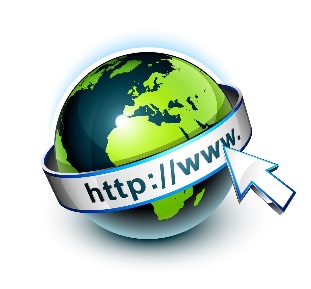 Importancia del link
Página de la Secretaría de Hacienda
Es el vínculo electrónico que sirve para que el CONAC visualice la información de los Organismos Públicos a través de la página de la Secretaría de Hacienda.
link
Información de los Organismos Públicos
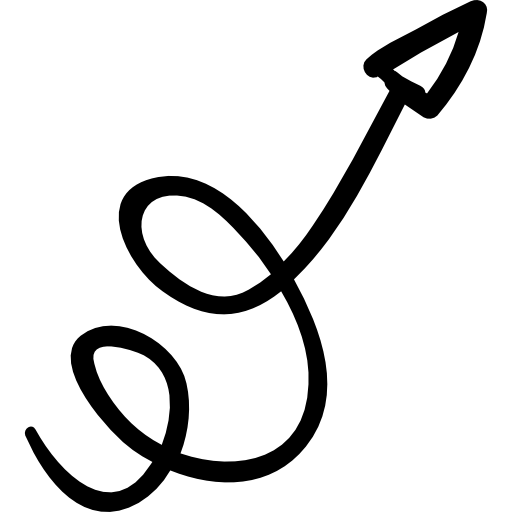 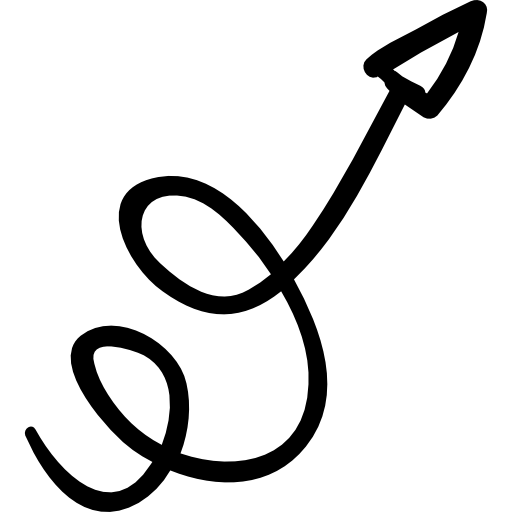 1
3
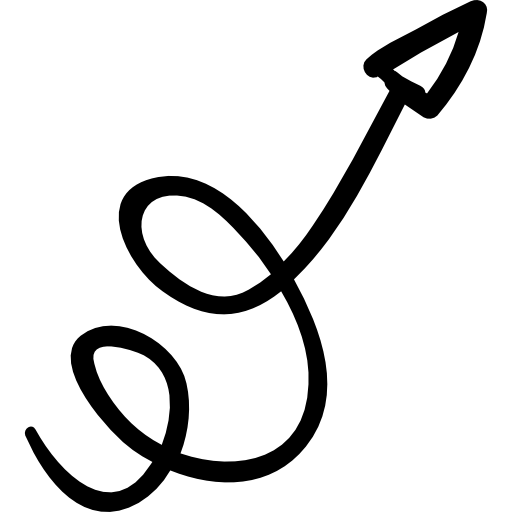 2
Art. 46, 47 y 51
(Título IV) LGCG
Criterios de los Formatos LDF
Art. 56  (Título V) LGCG
Secretaría de Hacienda: http://www.haciendachiapas.gob.mx/rendicion-ctas/informe-finanzas-pub/informacion-financiera-EP.asp.
6. Informe del Proceso de Adopción e Implementación de la 
    Armonización Contable
6.3. Resultados de la ASOFIS
Con fecha 7 de noviembre del año en curso, el OFSCE dio a conocer los Avances y Resultados de la Implementación de la Armonización Contable en el Estado de Chiapas y sus municipios, elaborado por la Asociación Nacional de Organismos de Fiscalización Superior y Control Gubernamental A. C.  (ASOFIS)
1ª. Etapa.  Diagnóstico General:
Incumplimiento por:
No publicar información en Internet.
No actualizar información trimestral
No publicar inventario  de bienes, ni actualizar cada 6 meses
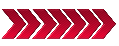 2ª. Etapa: Calidad de la Información y Reportes
Es importante que el Estado cumpla de manera estricta con la estructura de los formatos y normas emitidas por el CONAC. 
Evitando observaciones de los entes fiscalizadores, así como también las sanciones establecidas en los artículos 85 y 86 de la LGCG
6. Informe del Proceso de Adopción e Implementación de la 
    Armonización Contable
6.3. Resultados de la ASOFIS
Instrumentos de valuación:
1. Guías de Cumplimiento.
2. Reportes de Cuenta Pública.
3. Reportes de transparencia título V, LGCG.
4. Encuesta para el Secretario Técnico.
Proceso del Informe de Resultado.
ASF
oficio OASF/1430/2016
 18 Jul. 2016
CONAC
Regla 8. Atribuciones de los Consejos:
Frac. V . Solicitar información de Avance, y
Frac.VI. Analizar la información e informar al Secretario Técnico del CONAC, los resultados…
ASOFIS
Plataforma Tecnológica Gratuita
El OFSCE registra y valida la información en plataforma tecnológica 
1, 2, 3 y 4 estatal y municipal
Los Consejeros  del CACE aprueban el Informe de Resultados
El Secretario Técnico  del CACE envía el Informe de Resultados al Secretario Técnico del CONAC en PC@C con pronunciamiento de aprobación
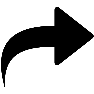 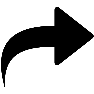 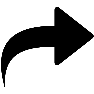 El OFSCE pronuncia  oficialmente validez y remite Informe de Resultados al Secretario Técnico del CACE
1, 2, 3 y 4 estatal y municipal
El Secretario Técnico presenta Informe de Resultados a los Consejeros del CACE en su caso
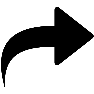 ASOFIS: Asociación Nacional de Organismos de Fiscalización Superior y     Control Gubernamental, A.C.
OFSCE: Órgano de Fiscalización Superior del Congreso del Estado
CACE: Consejo de Armonización Contable del Estado de Chiapas
PC@C: Portal de Comunicación de la Armonización Contable
CONAC: Consejo Nacional de Armonización Contable
LGCG: Ley General de Contabilidad Gubernamental
ASF: Auditoría Superior de la Federación
OASF: Oficina del Auditor Superior de la Federación
6. Informe del Proceso de Adopción e Implementación de la 
    Armonización Contable
6.4.  Avances de los sistemas, para adoptar e implementar la armonización contable
PARTICIPA UNIDAD DE INFORMÁTICA/SIAHE
6. Informe del Proceso de Adopción e Implementación de la 
    Armonización Contable
6.5.  Avances de la armonización contable en los municipios.
PARTICIPA OFSCE
6. Informe del Proceso de Adopción e Implementación de la 
    Armonización Contable
6.6.  Avances en el cumplimiento de las obligaciones de la Ley General de Transparencia
PARTICIPA IAIP
7. Asuntos Generales
7. Asuntos Generales
Se propone que las actas de las reuniones, sean enviadas de forma oficial a los Consejeros que no asistieron.
Se propone, presentar el Plan de Trabajo 2017 en la primera reunión de dicho ejercicio.
Se propone que la primera reunión del CACE del ejercicio 2017, se celebre el día viernes 17 de marzo del 2017.
G R A C I A S
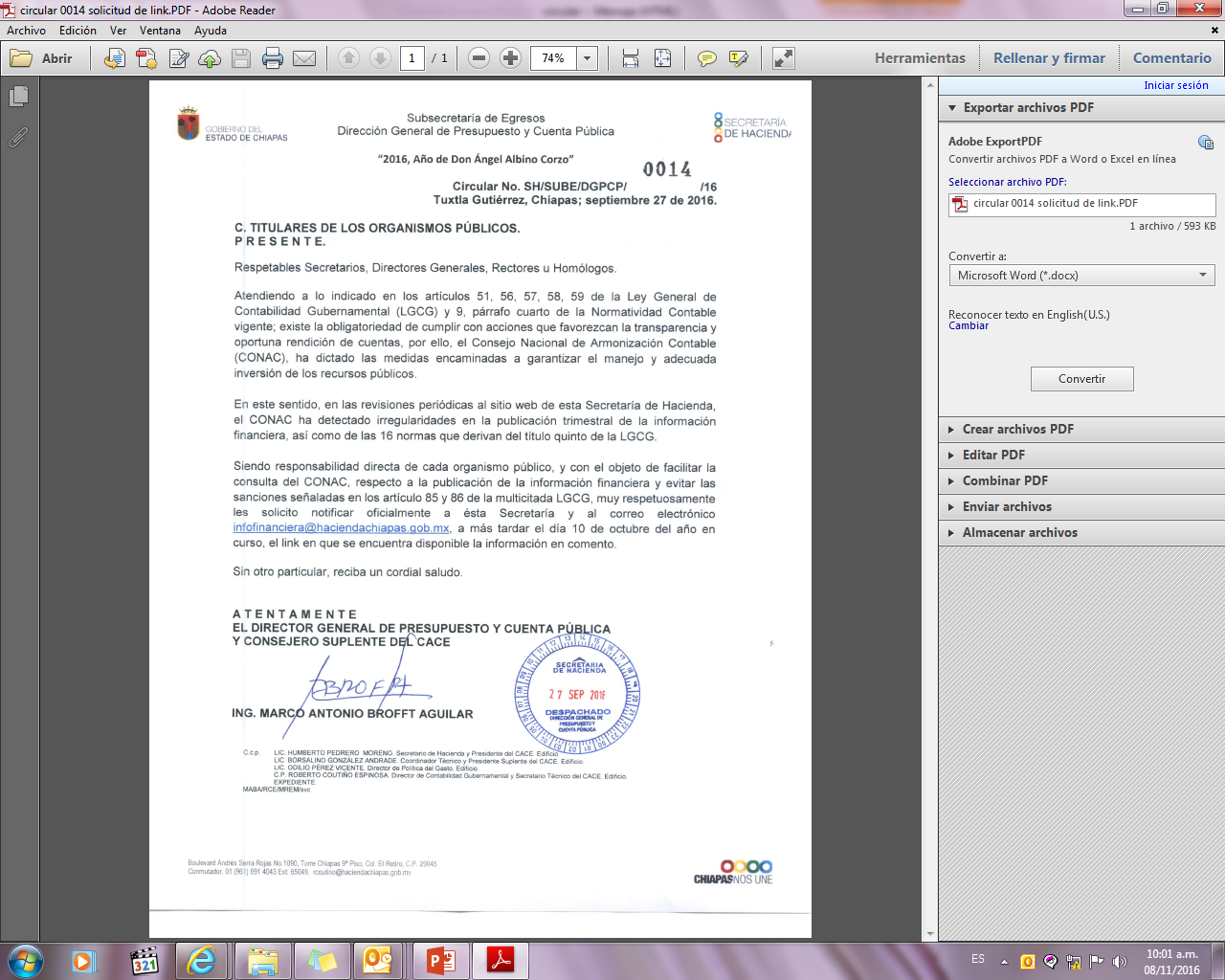 4. Seguimiento a los acuerdos de la reunión anterior del CACE, realizada en el mes de junio del ejercicio 2016.
4.2. Incumplimiento en la implementación de las normas emitidas por el CONAC.
Normas para el cumplimiento de lo dispuesto en el Título Quinto de la LGCG.
Información adicional a la Iniciativa de la Ley de Ingresos
Información adicional al proyecto del presupuesto de egresos
Presupuesto ciudadano
Ley de Ingresos aprobada calendarizada
Presupuesto de Egresos calendarizada
Ayudas y Subsidios (4000)
Recursos Federales por Orden de Gobierno.
Fondos de Ayuda para la Seguridad Pública
Aportaciones Federales en Materia de Salud (FASSA)
Obligaciones Pagadas o Garantizadas con Fondos Federales (Deuda)
Ejercicio y Destino del Gasto Federalizado y Reintegros
Aportaciones para Educación Tecnológica y de Adultos (FAETA)
Cuentas Bancarias
FORTAMUN
Evaluación del desempeñoDiapositiva 5
FAIS
Entes Incumplidos en el envío de link electrónico
Entes Incumplidos en el envío de link electrónico